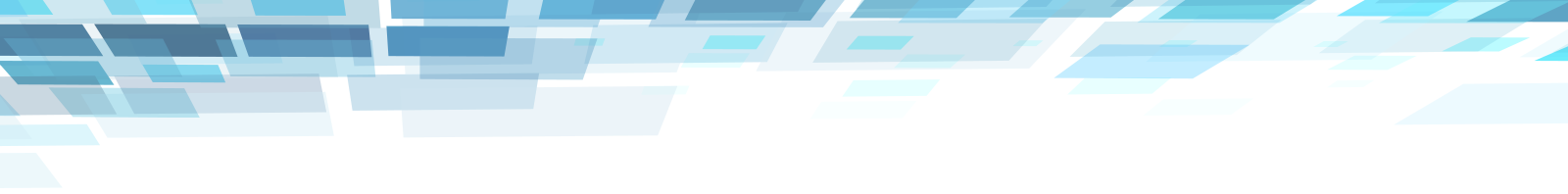 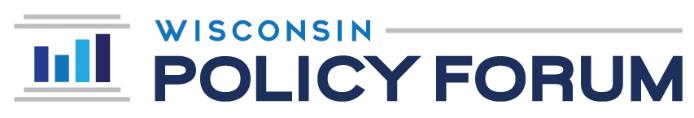 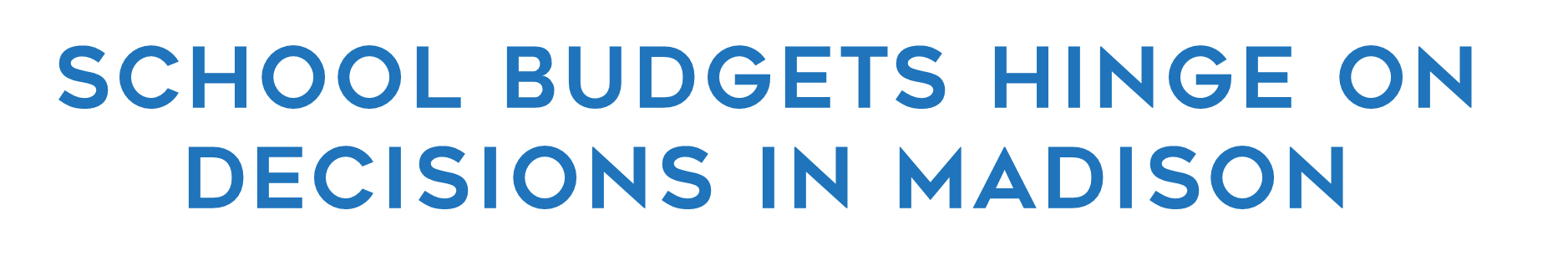 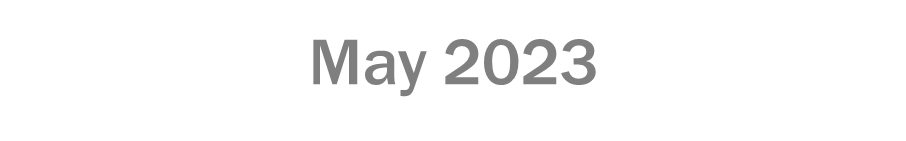 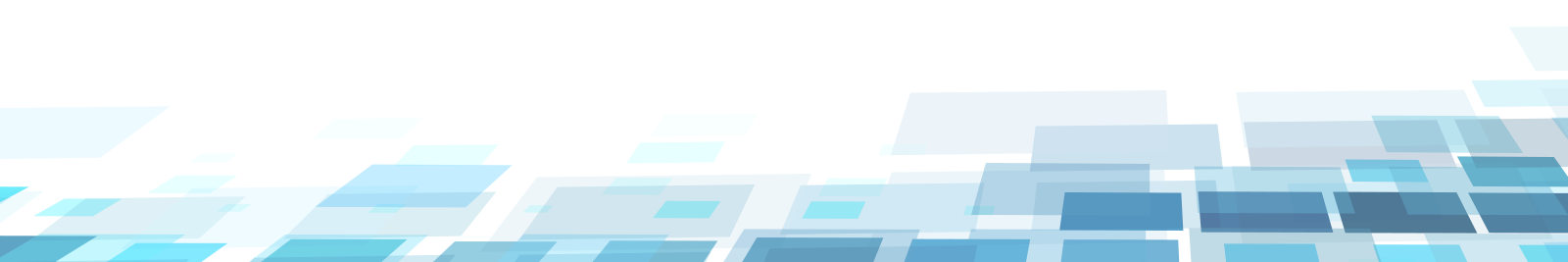 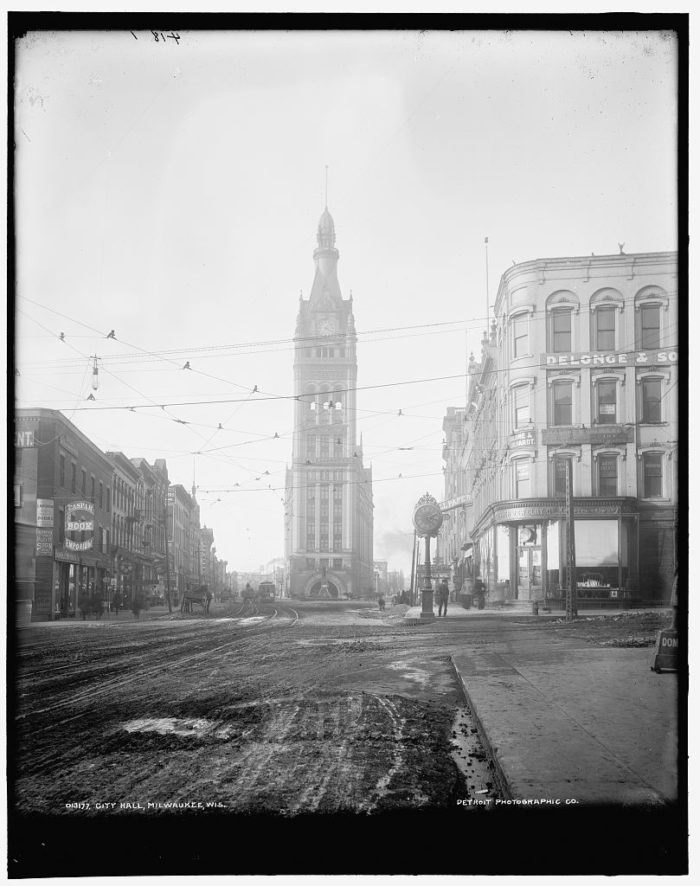 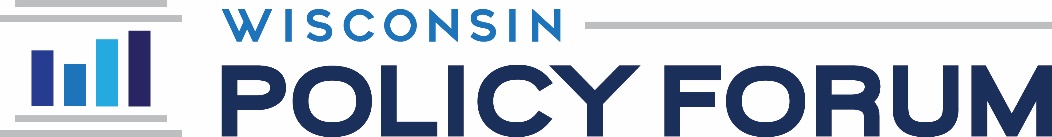 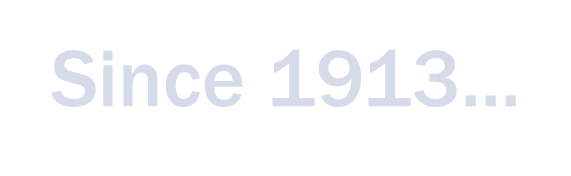 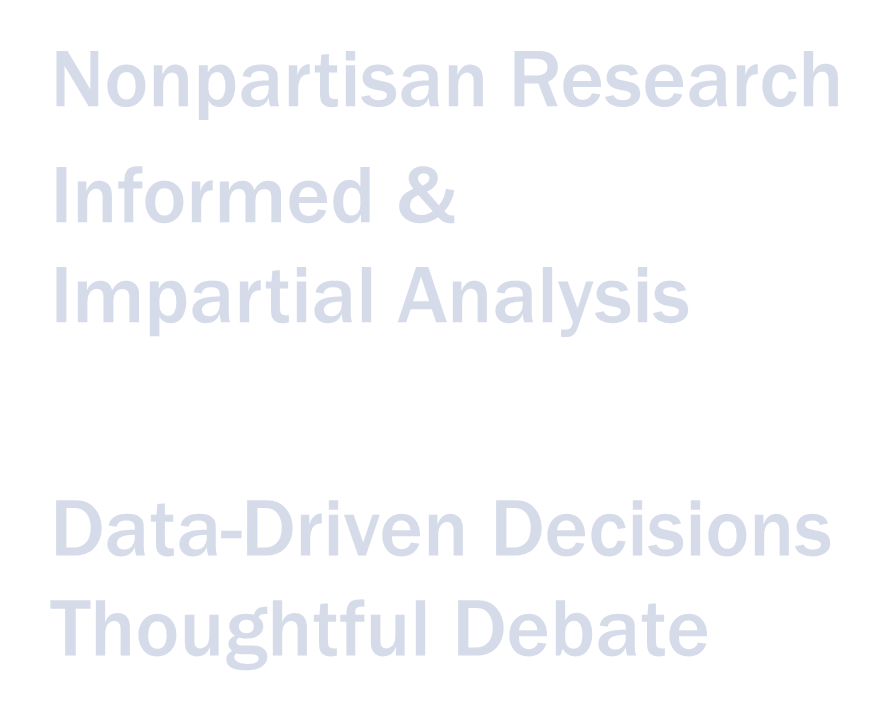 Nonprofit
Gov’t and School District
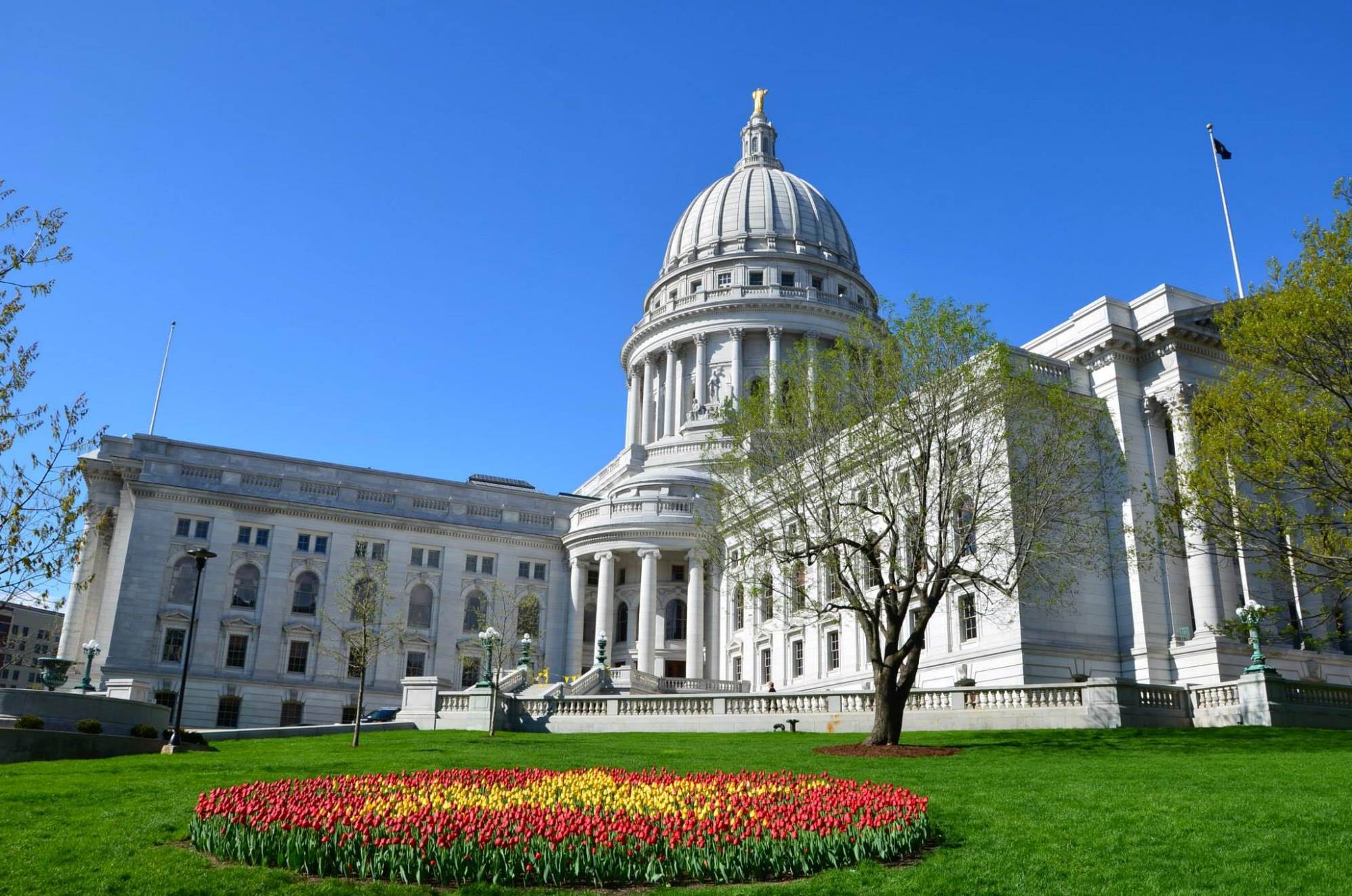 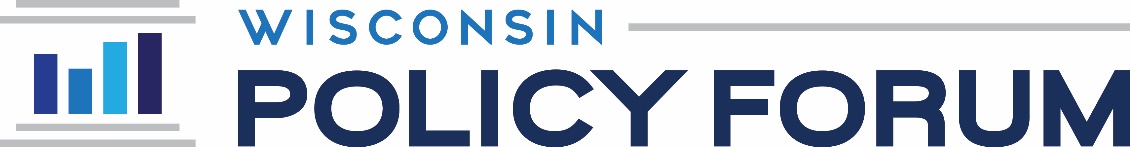 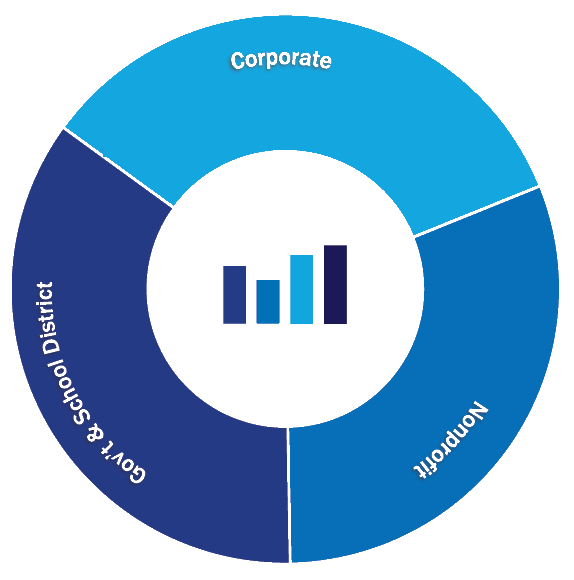 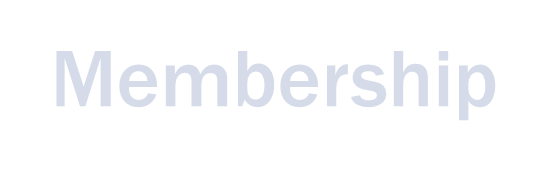 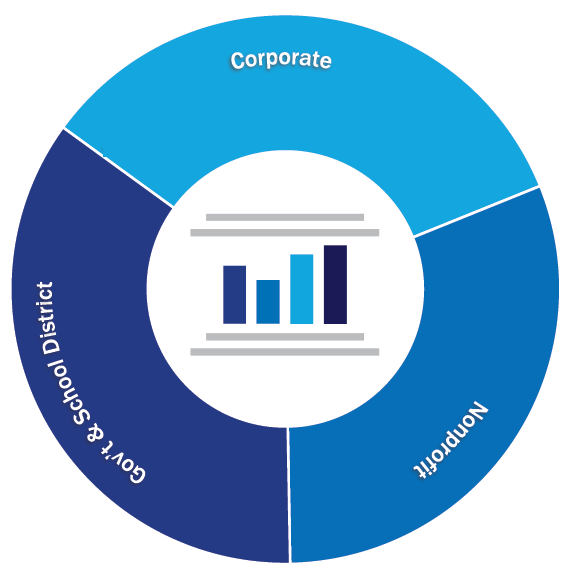 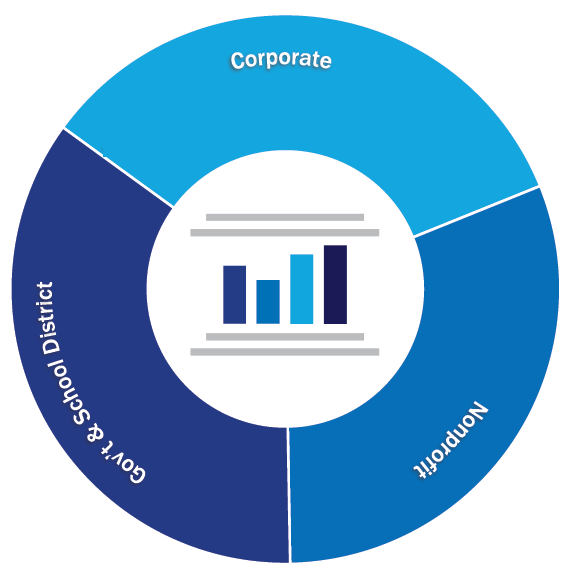 Corporate
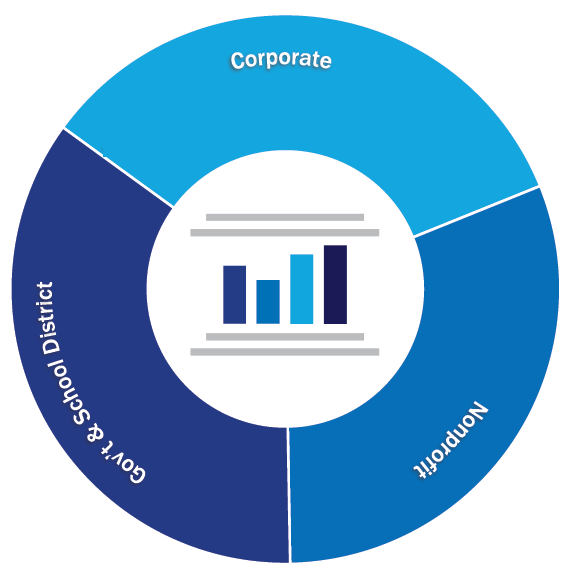 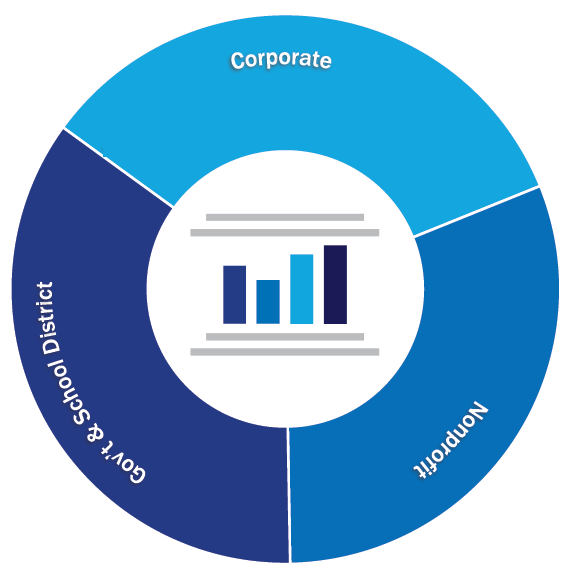 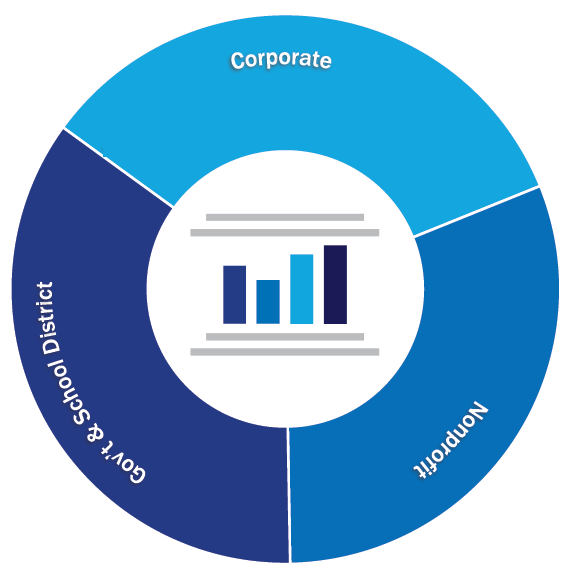 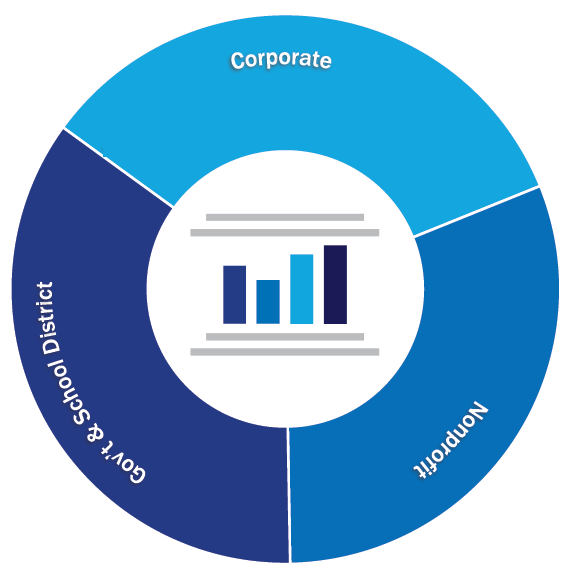 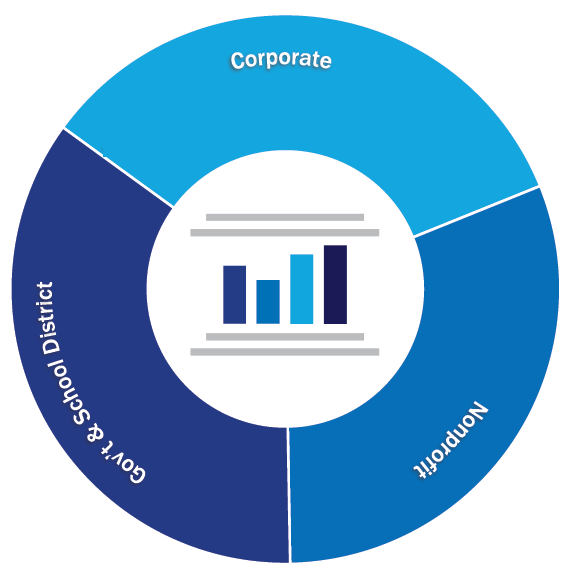 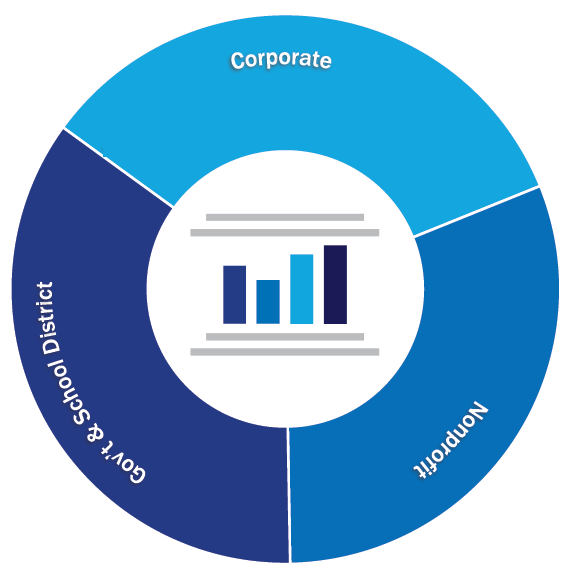 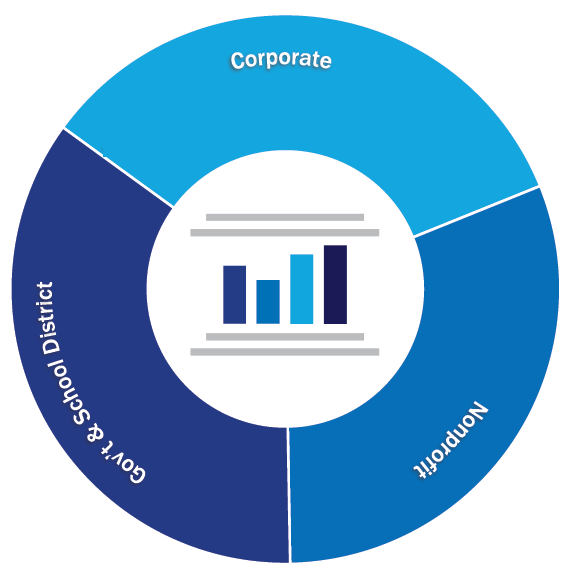 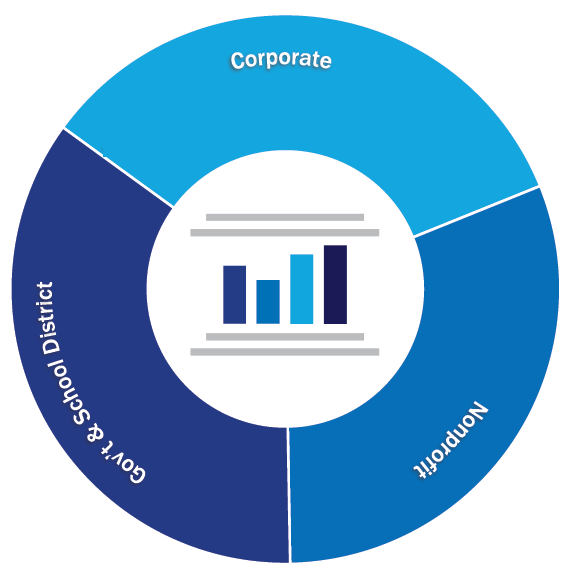 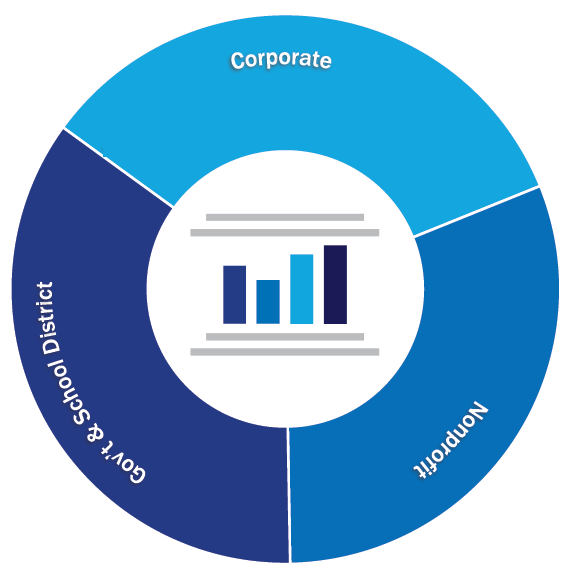 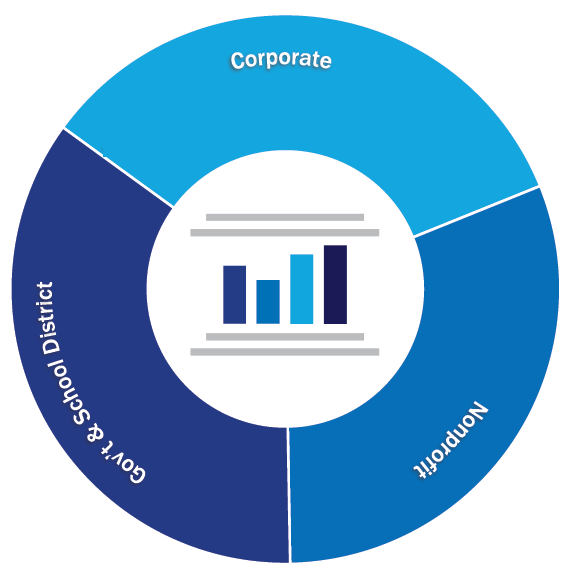 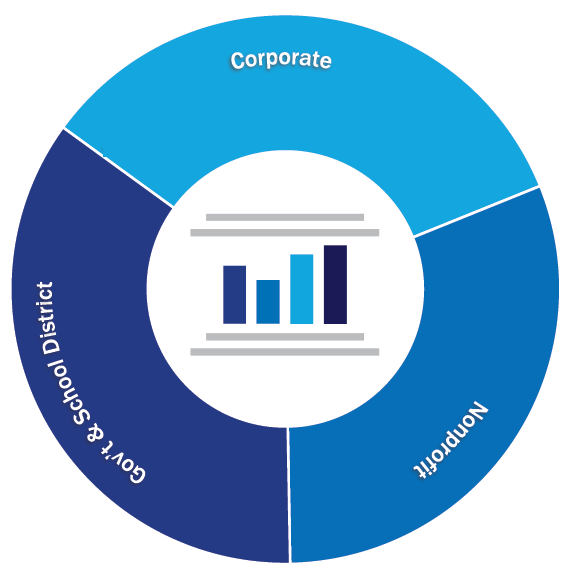 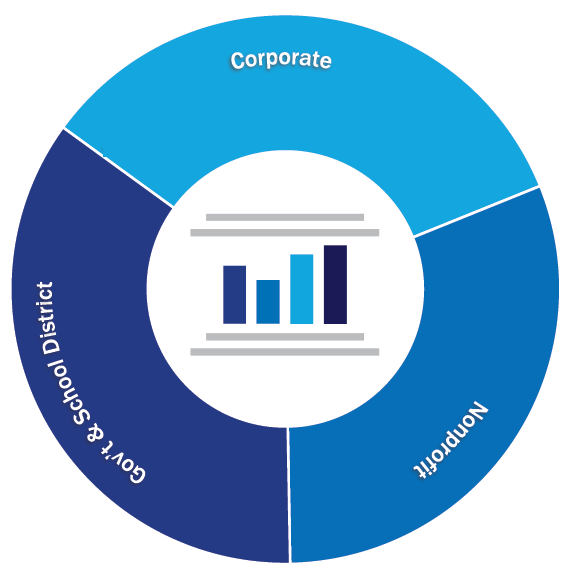 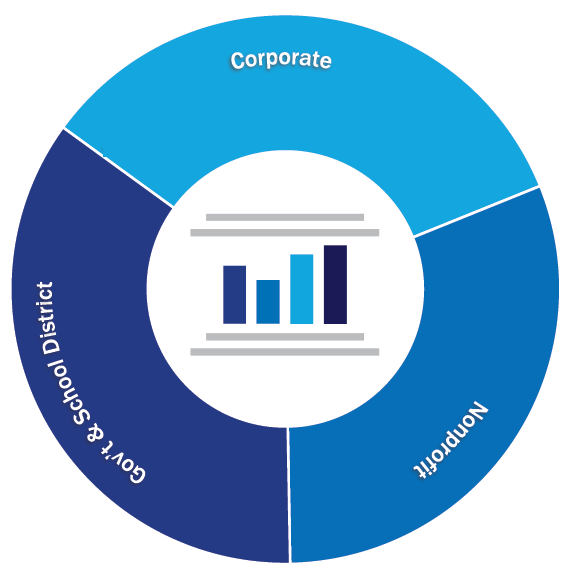 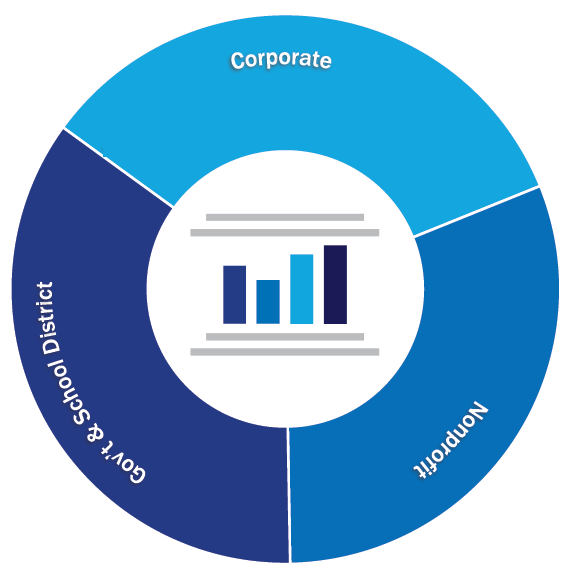 Research Reports
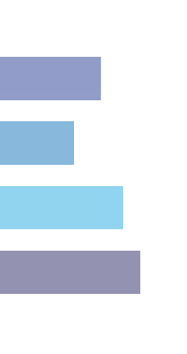 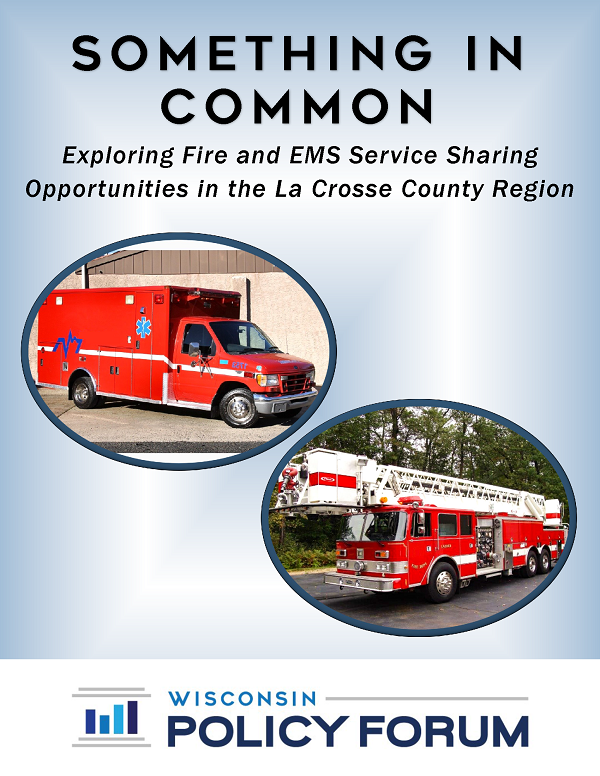 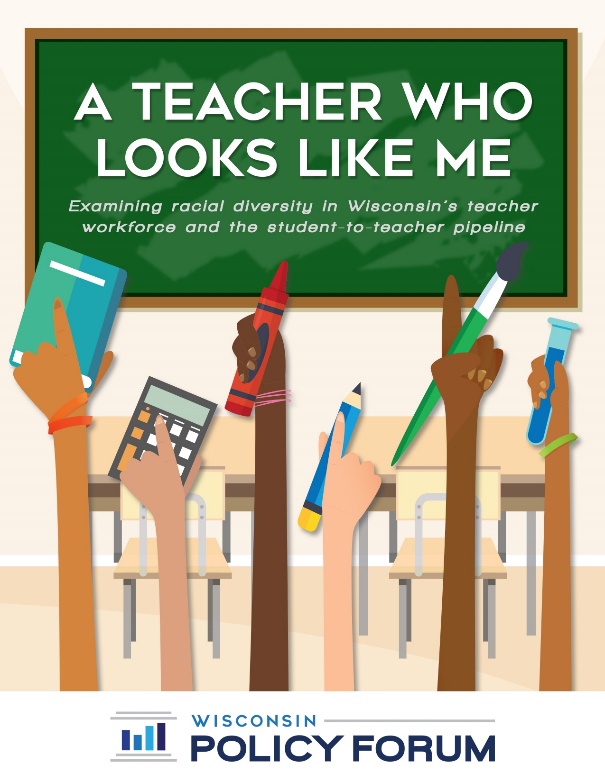 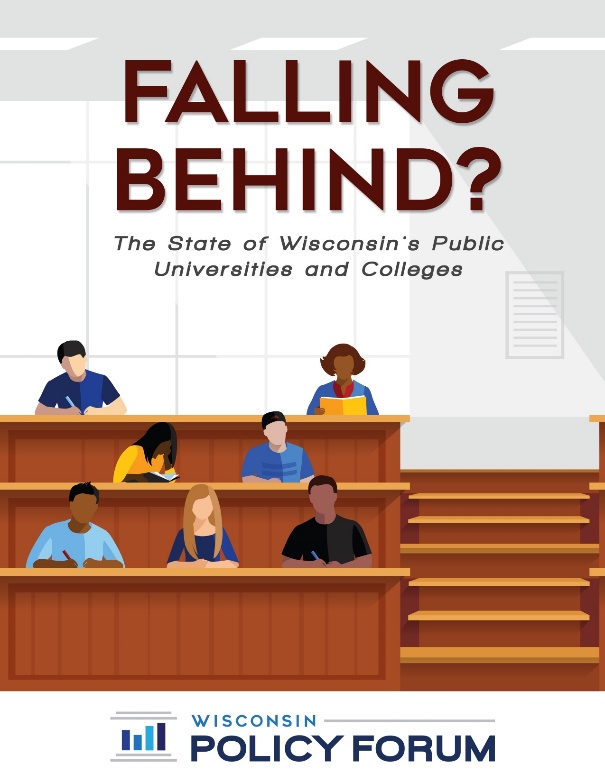 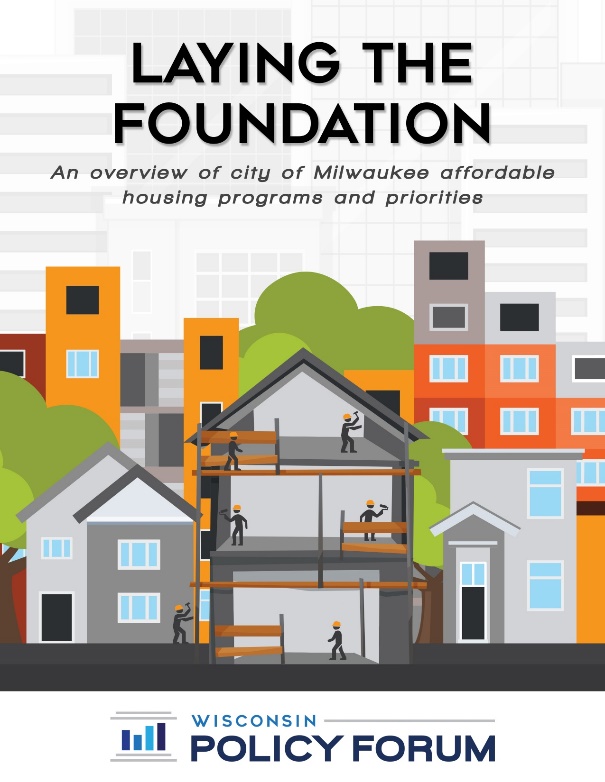 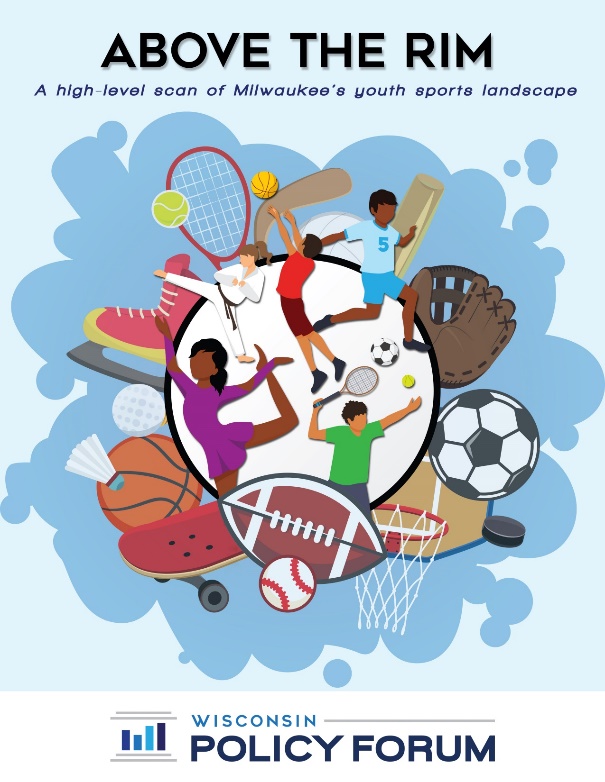 Budget Briefs
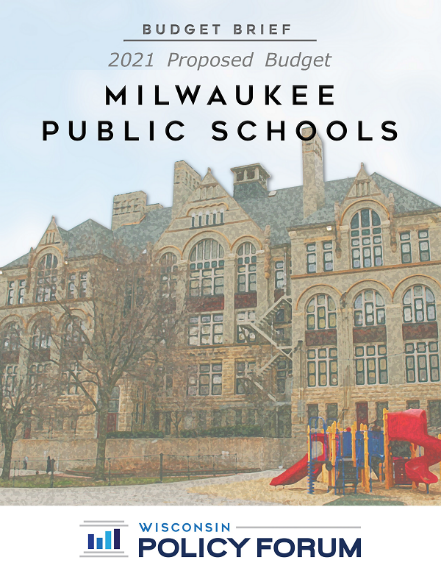 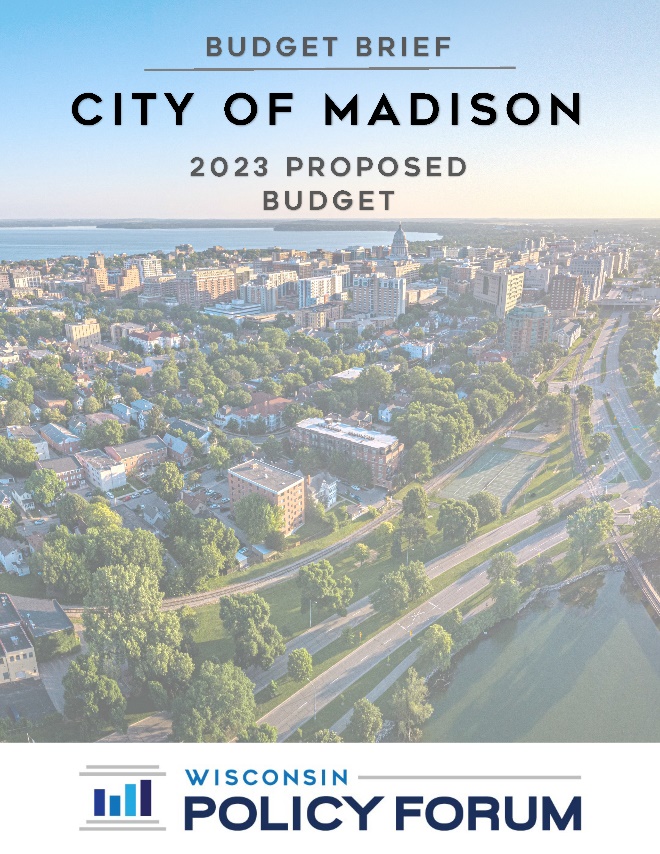 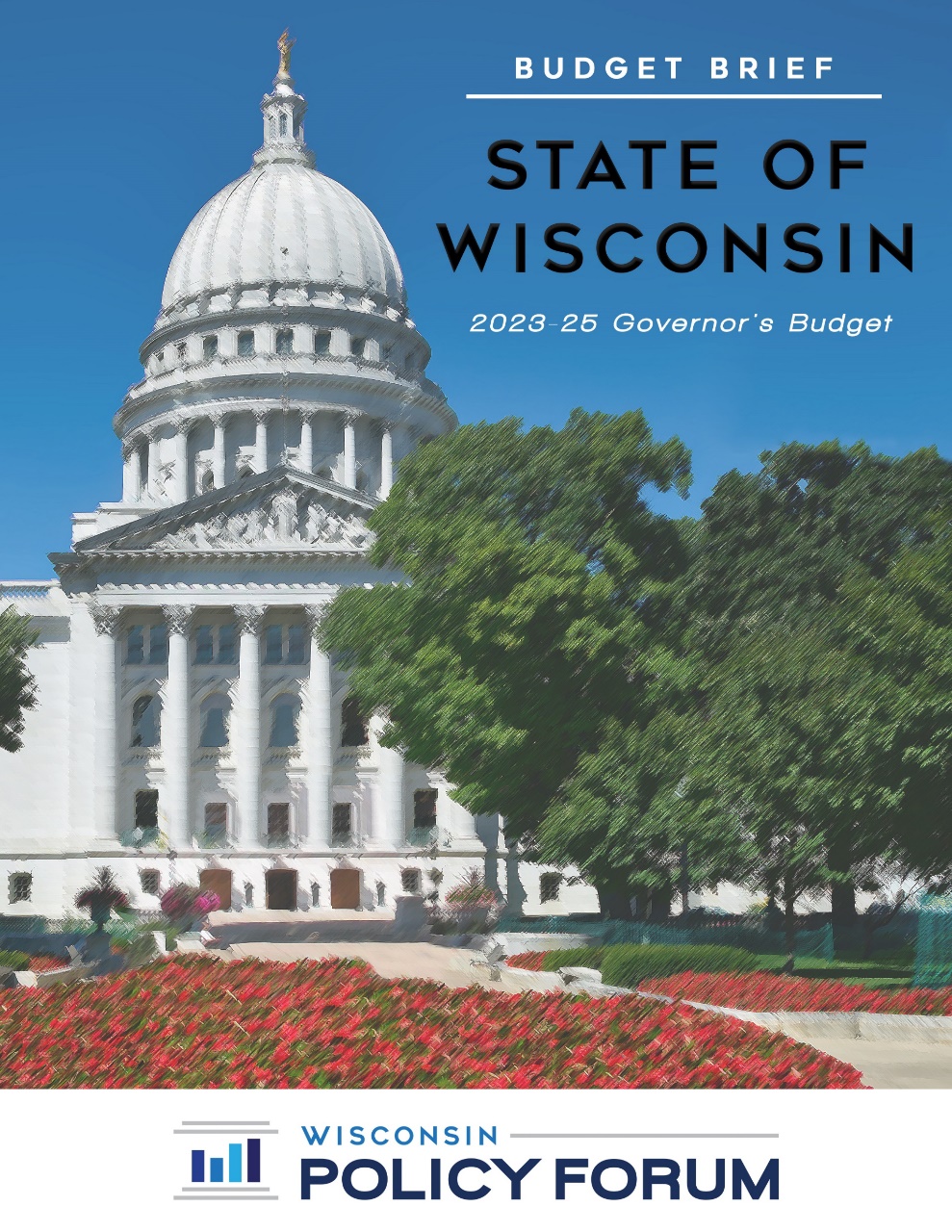 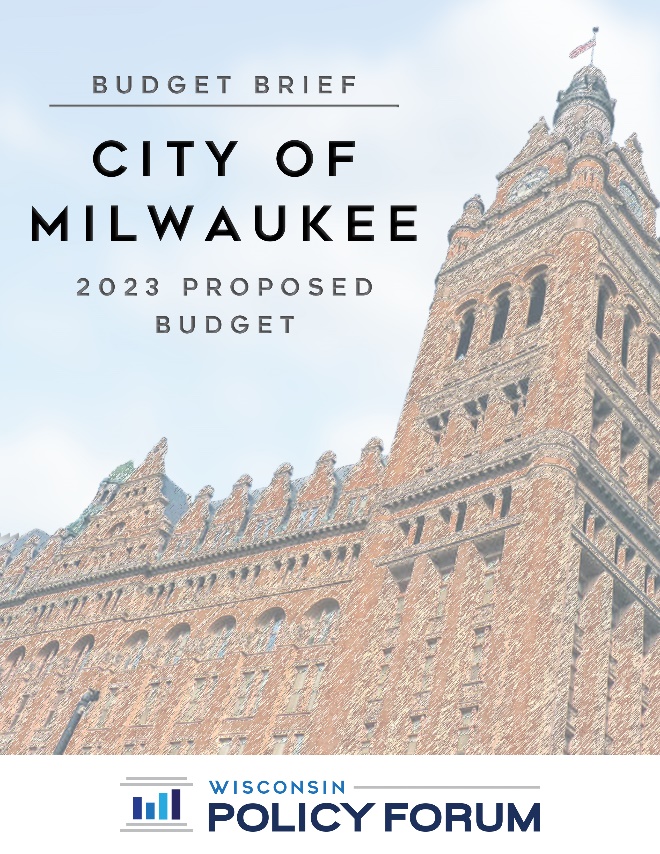 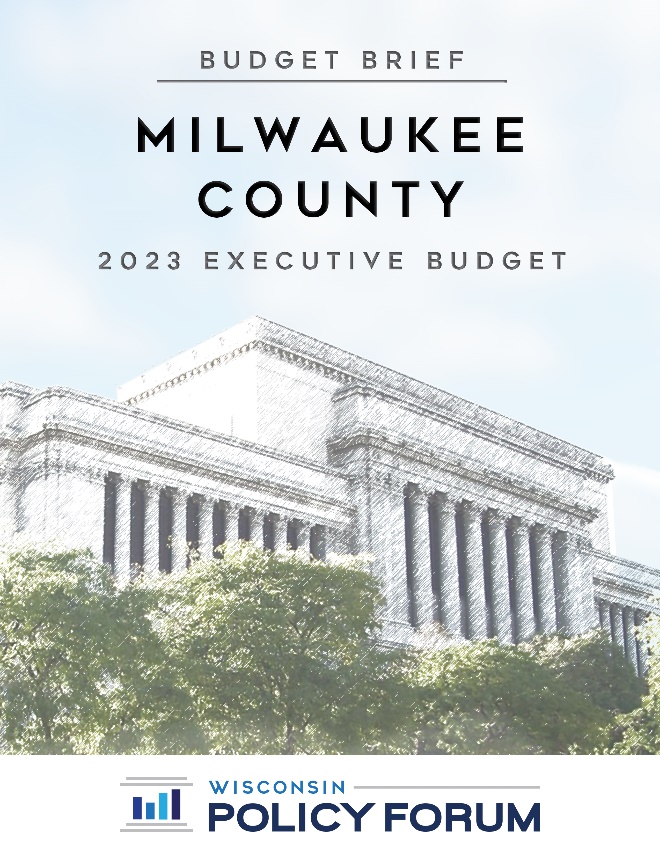 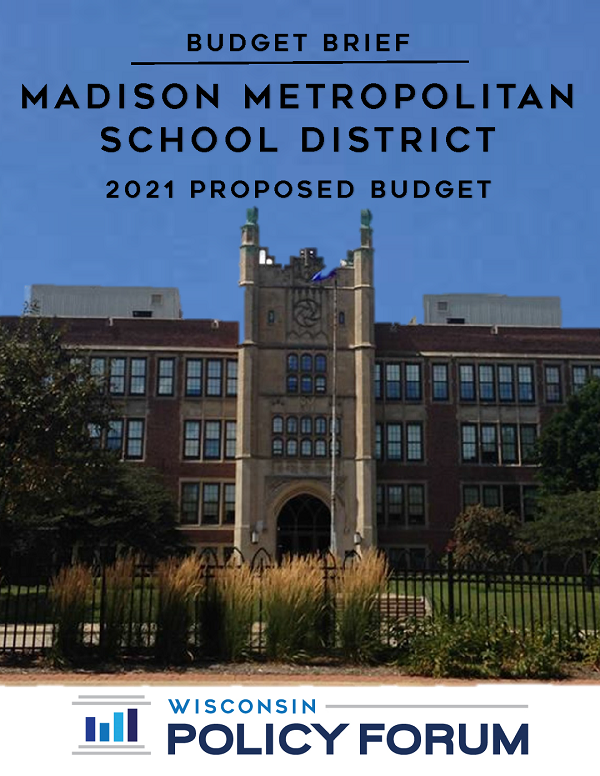 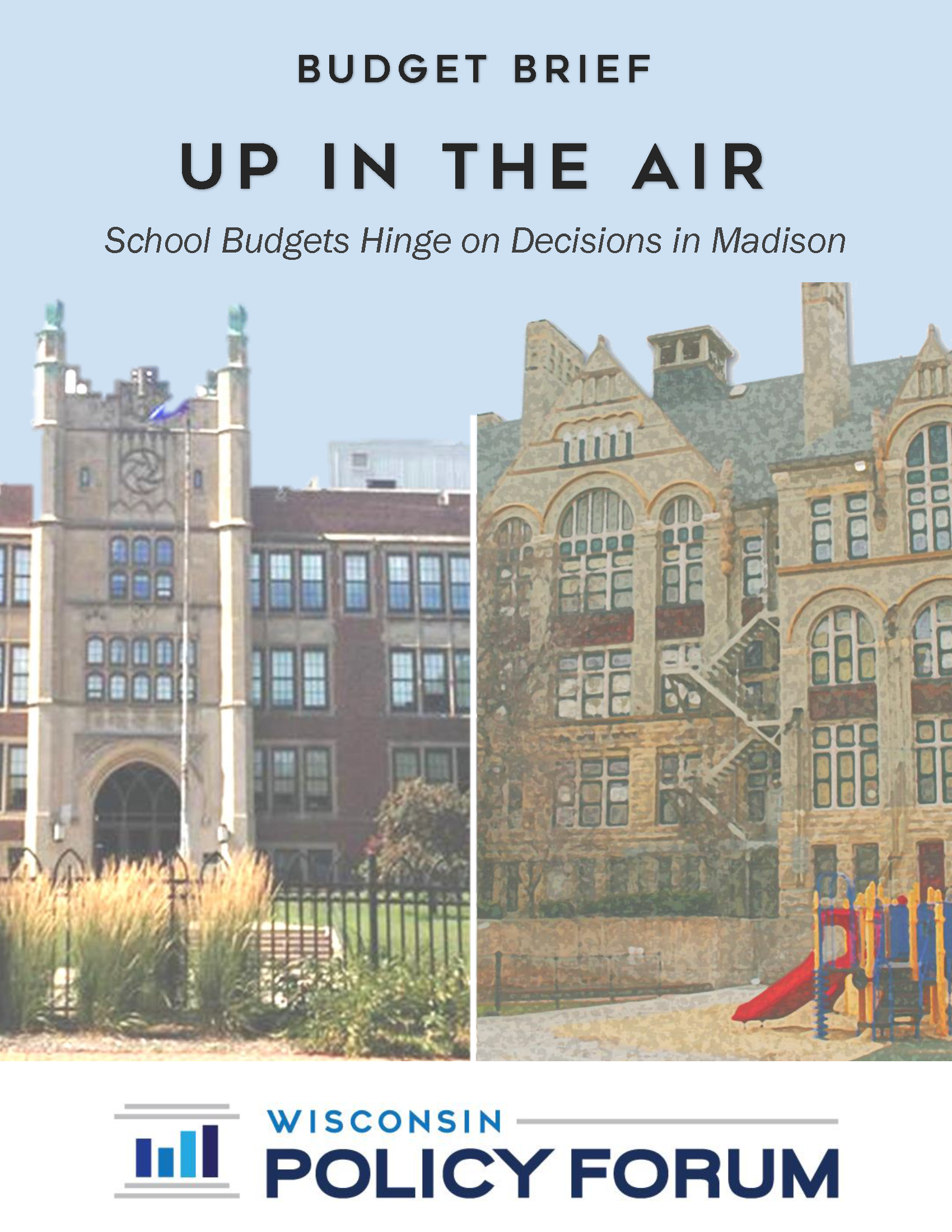 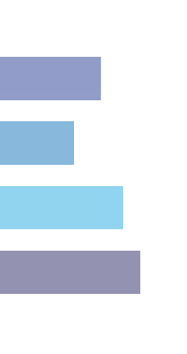 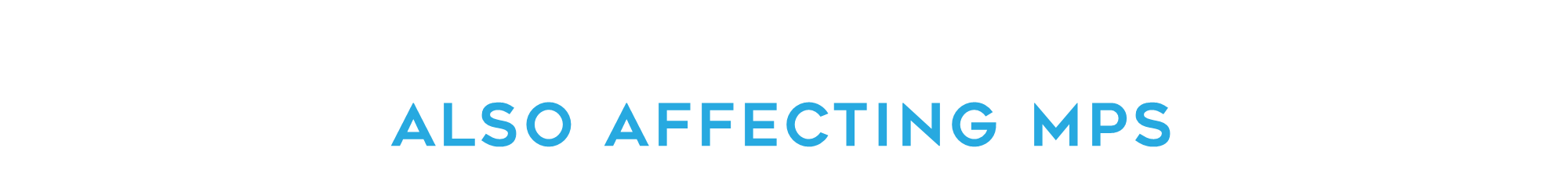 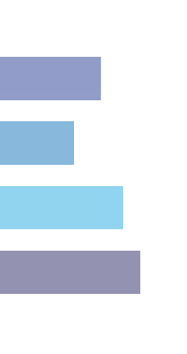 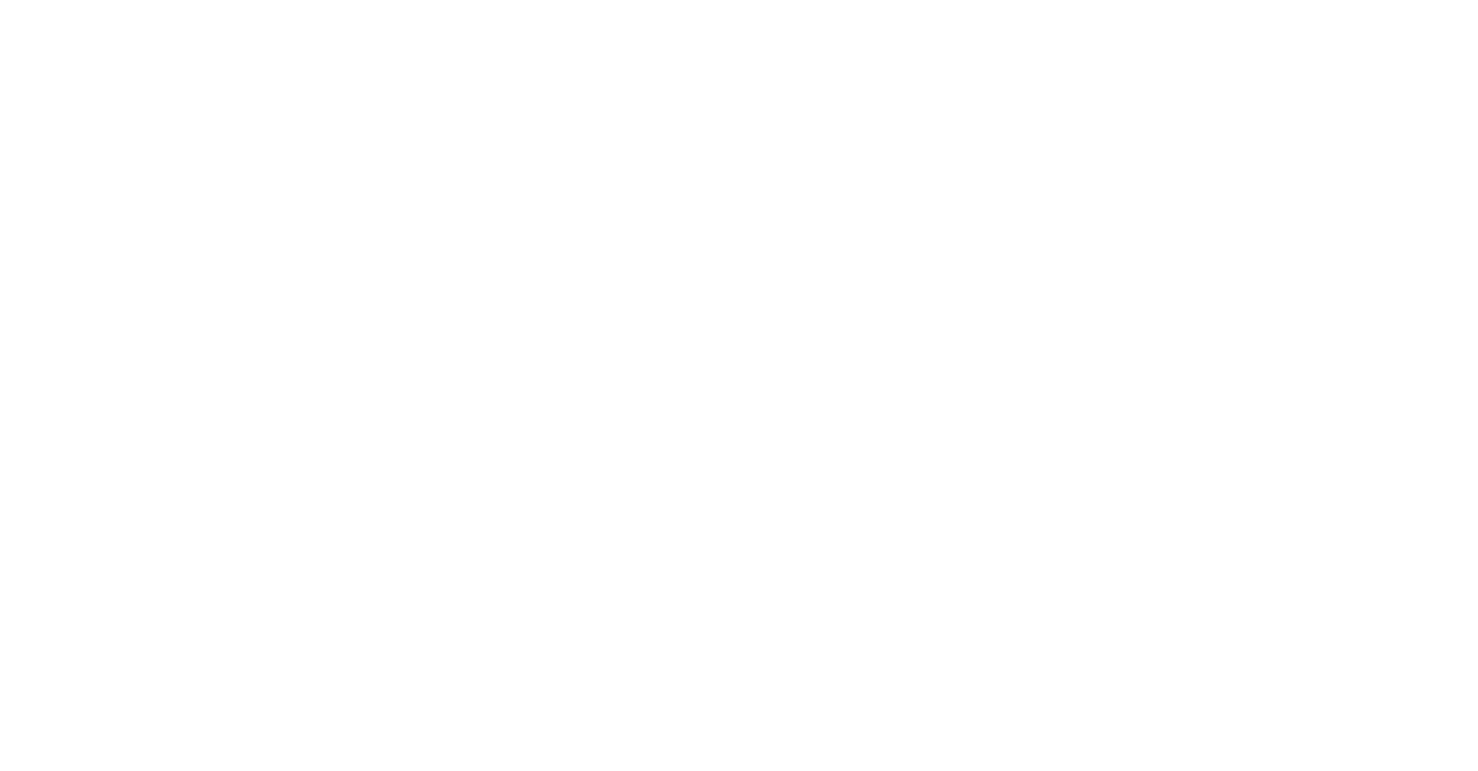 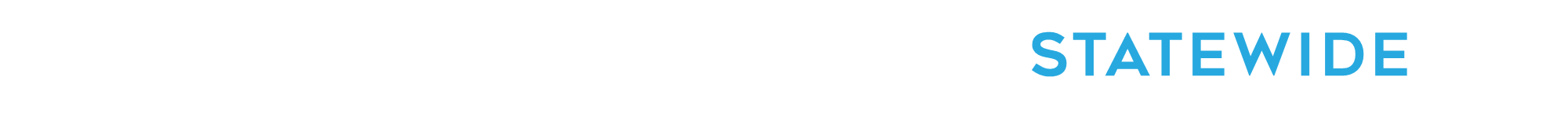 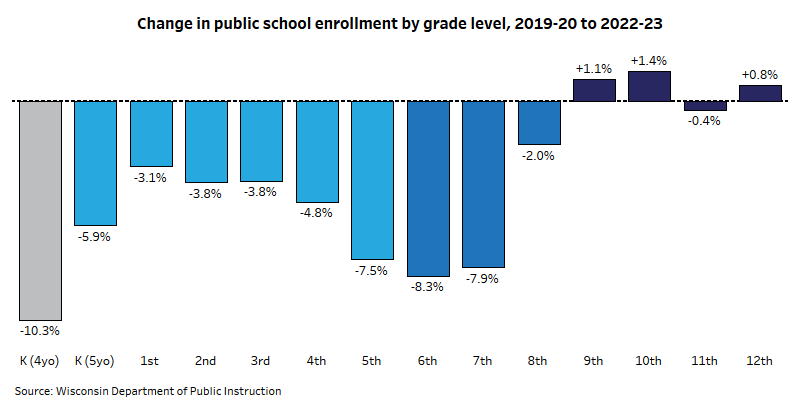 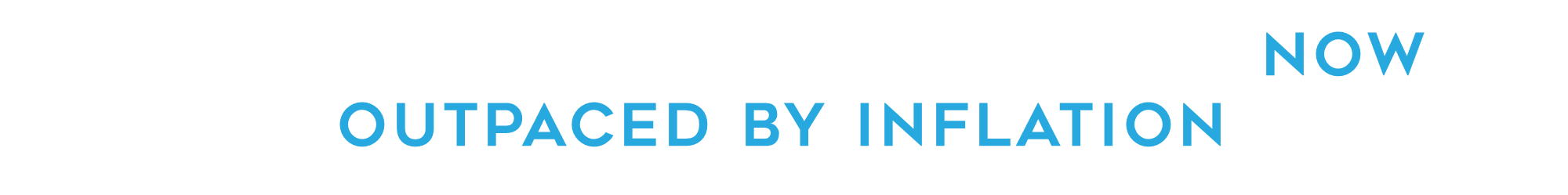 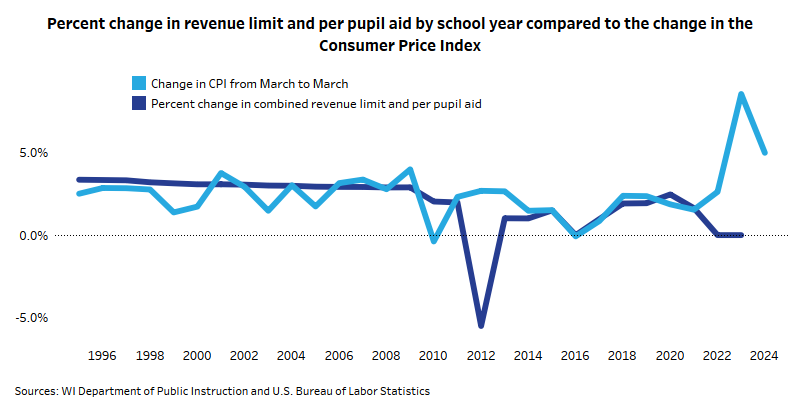 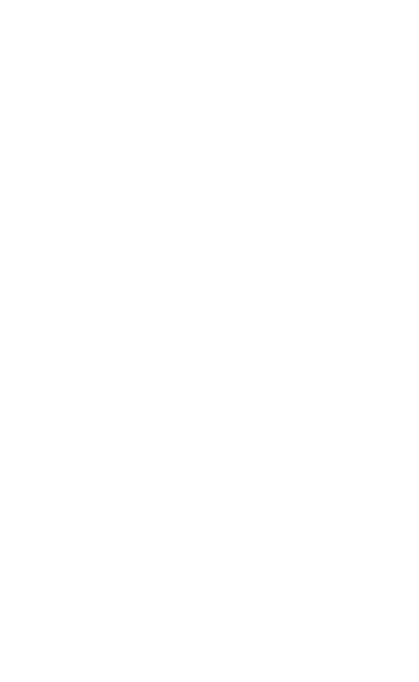 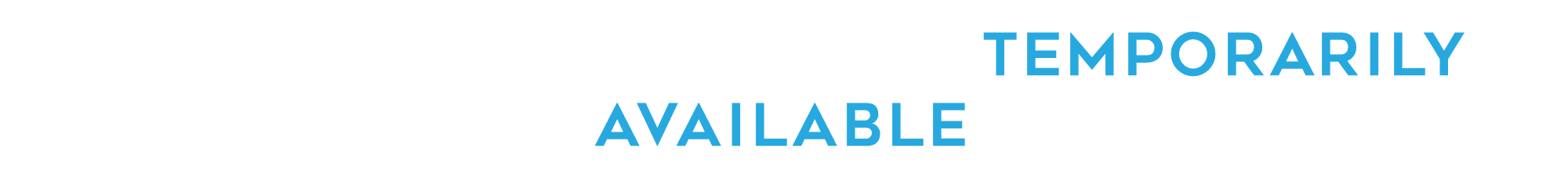 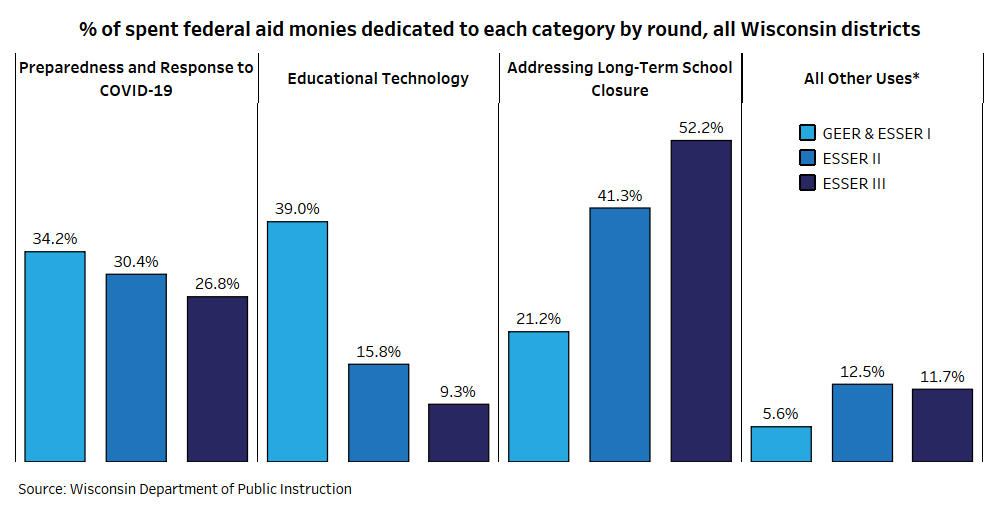 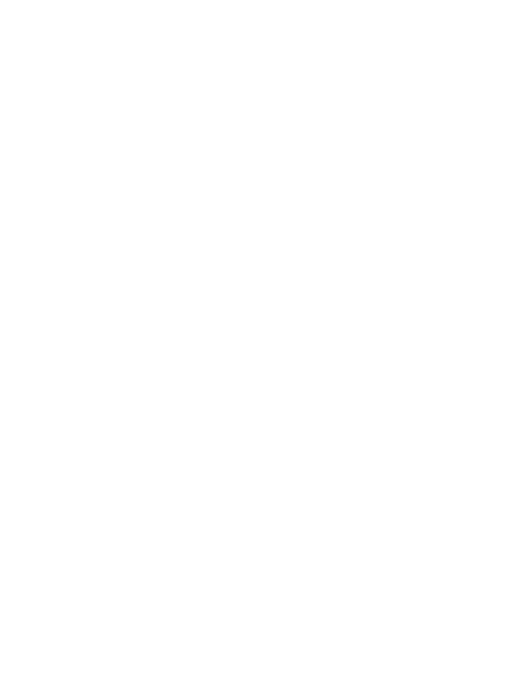 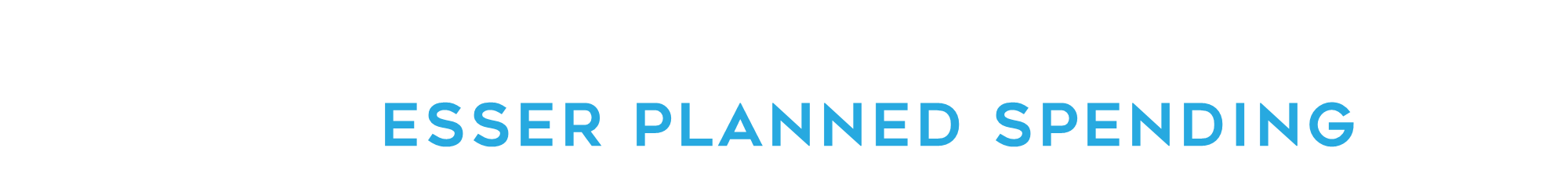 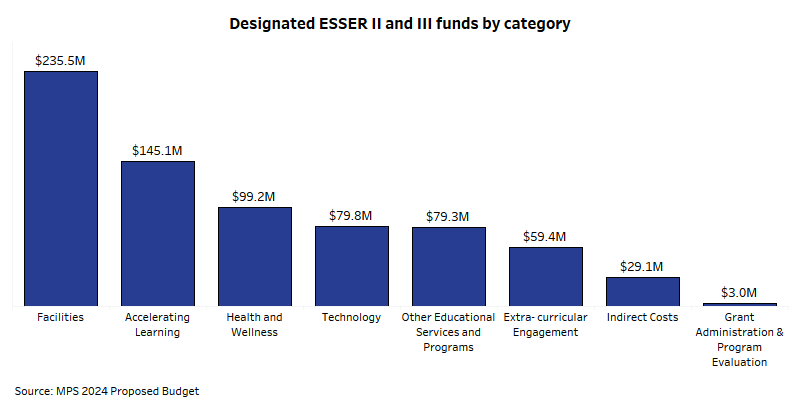 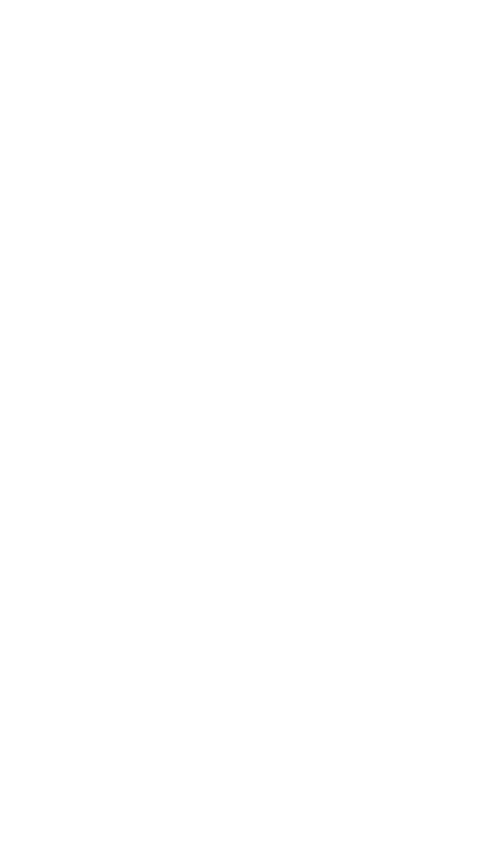 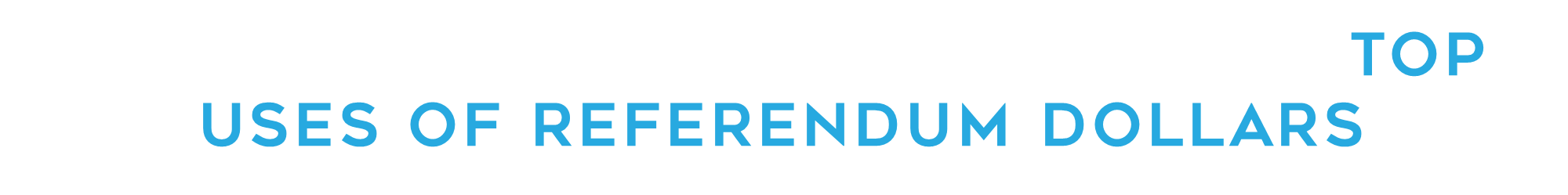 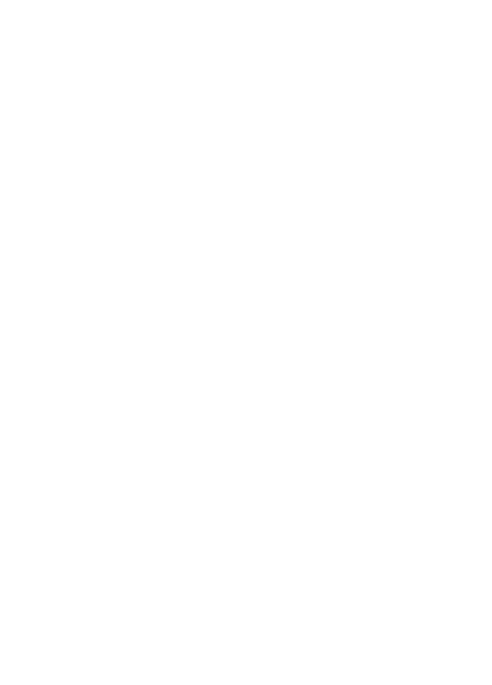 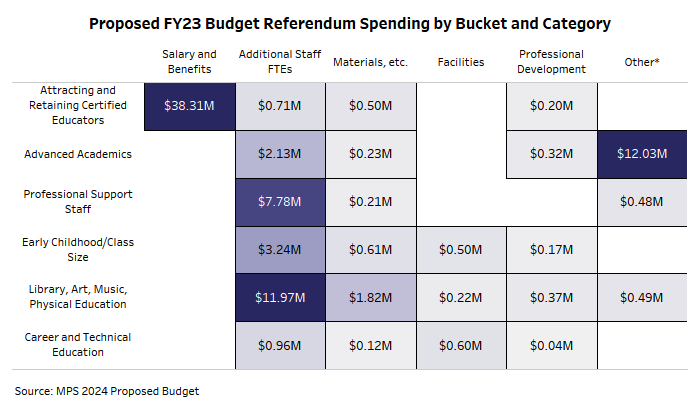 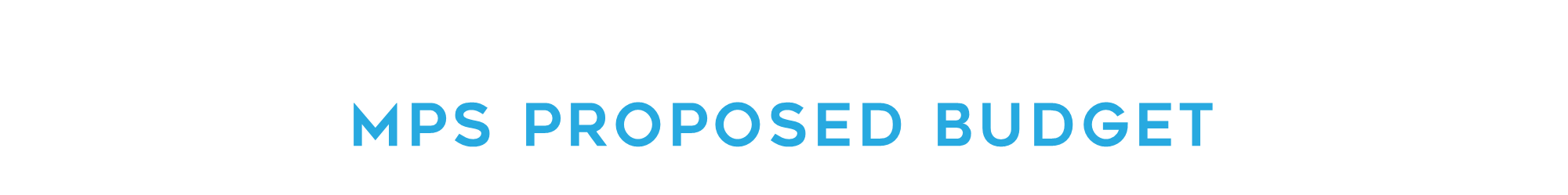 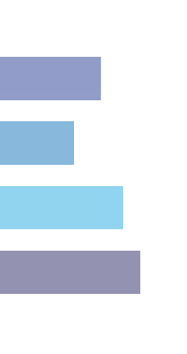 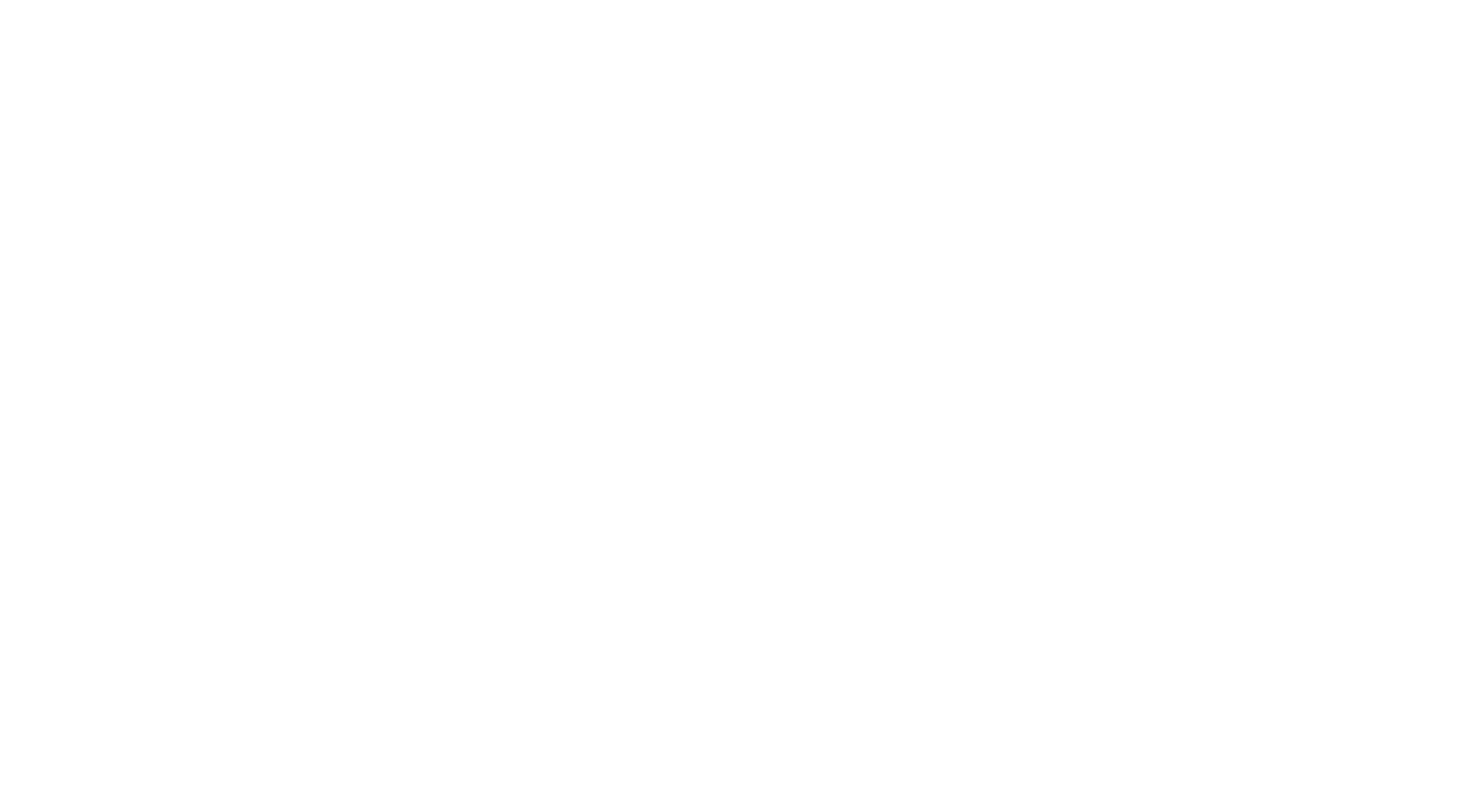 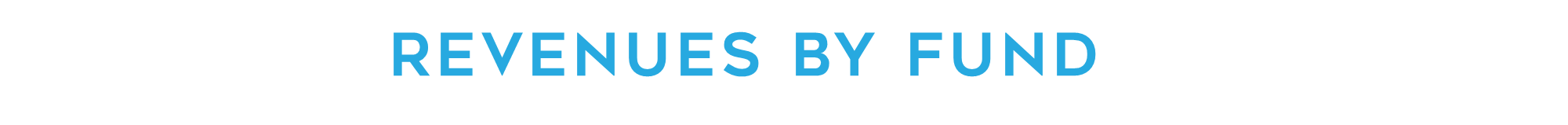 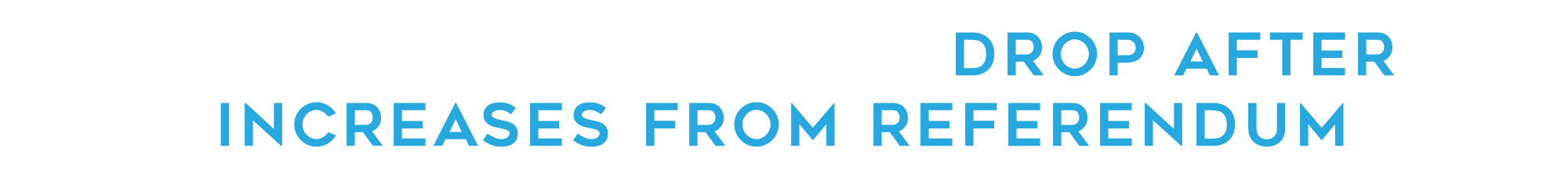 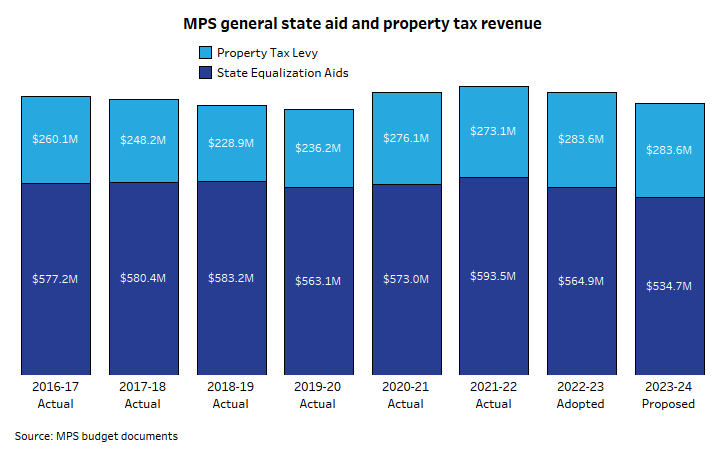 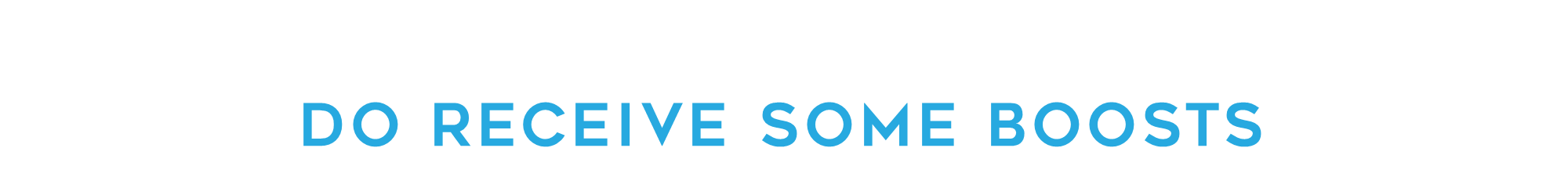 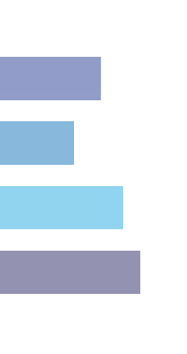 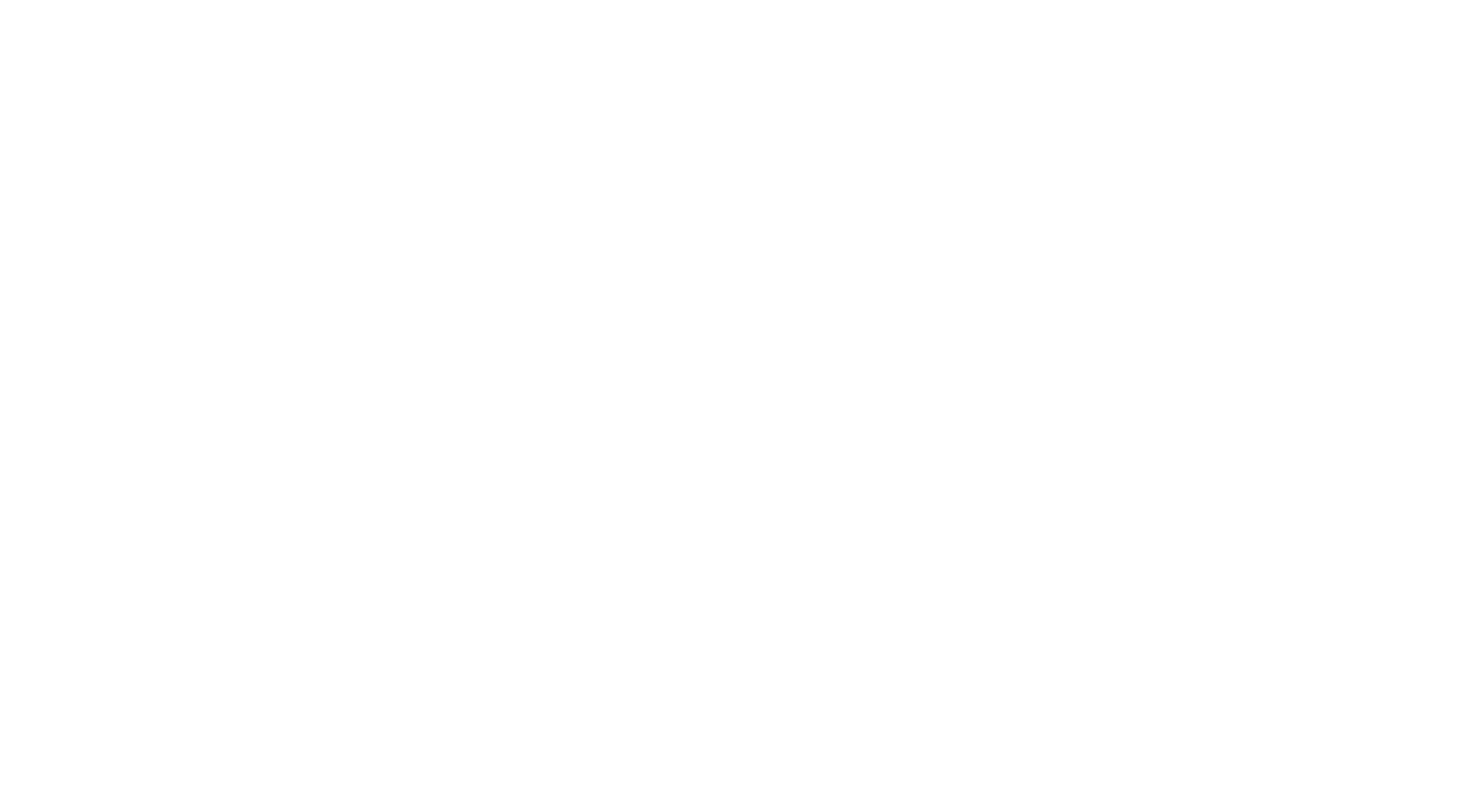 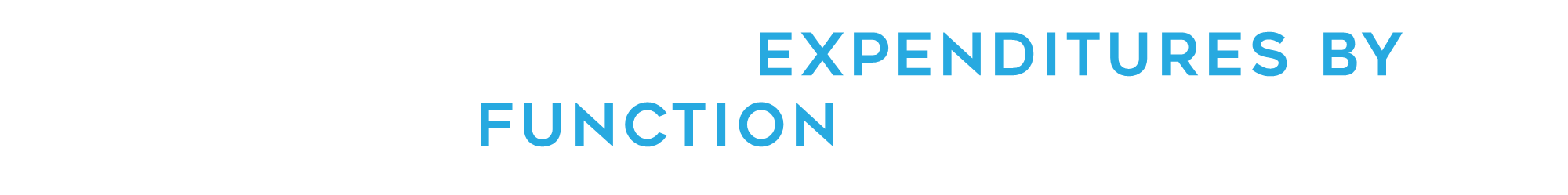 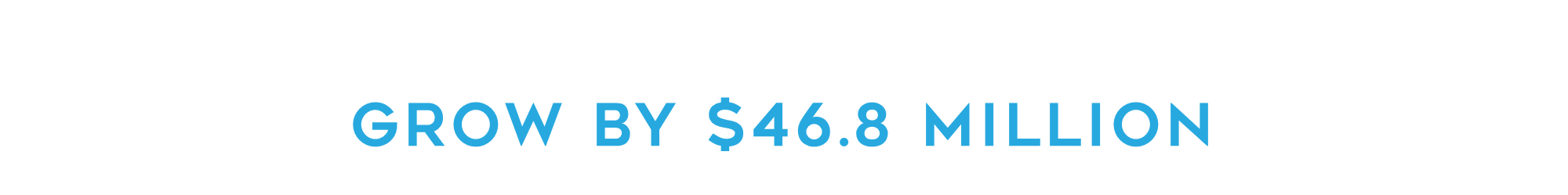 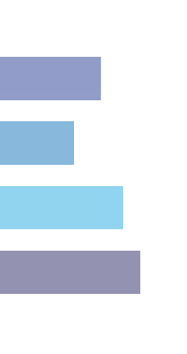 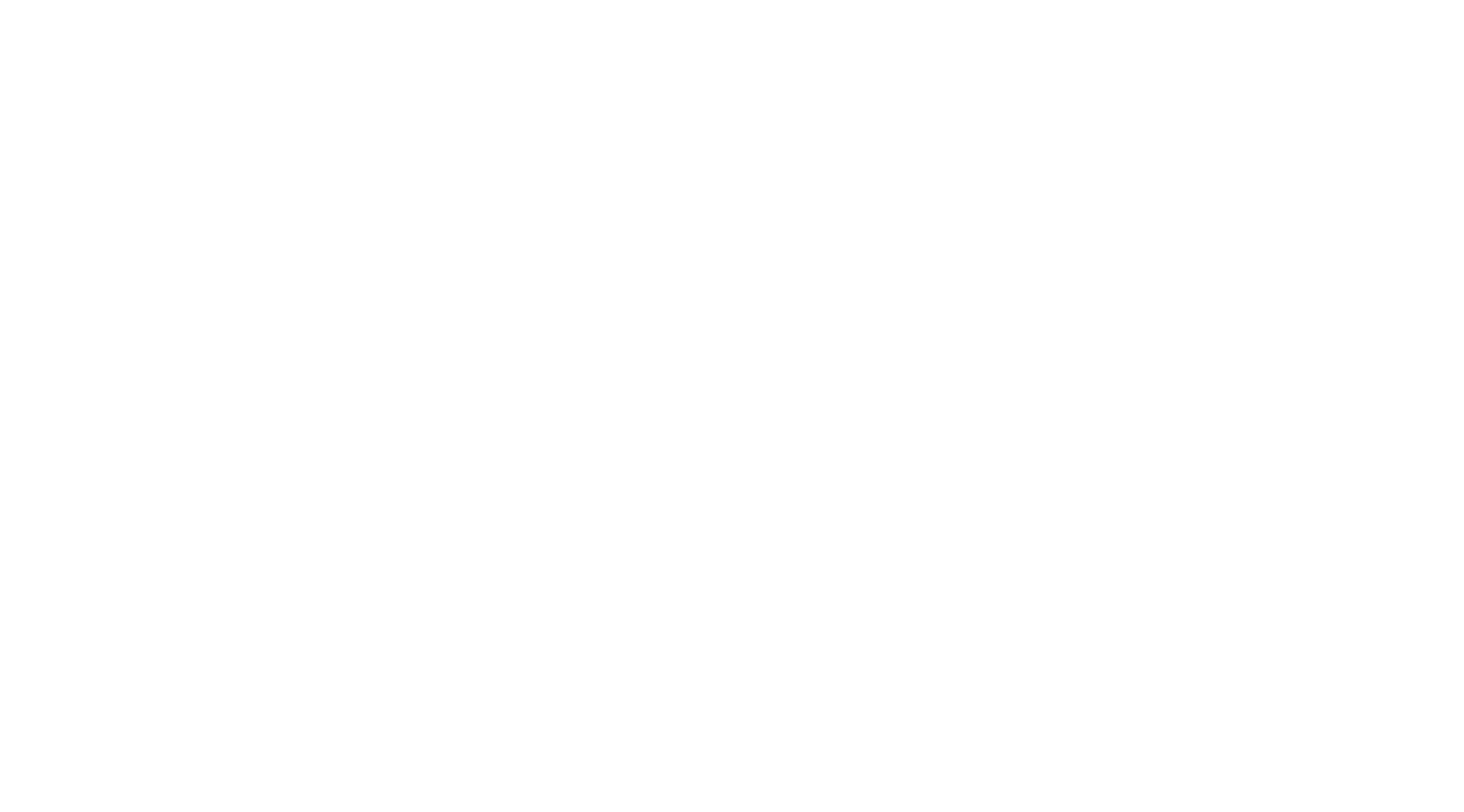 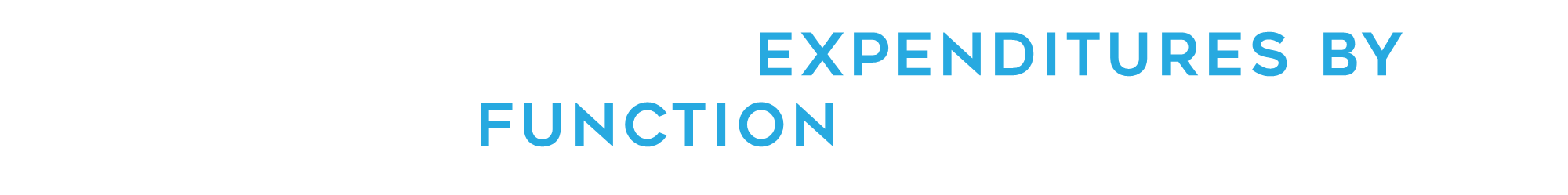 Central Services Expenditures  
Shrink by $5.9 Million (2022-2024)
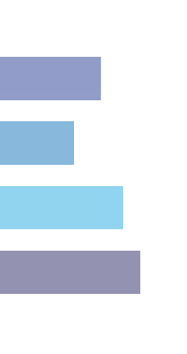 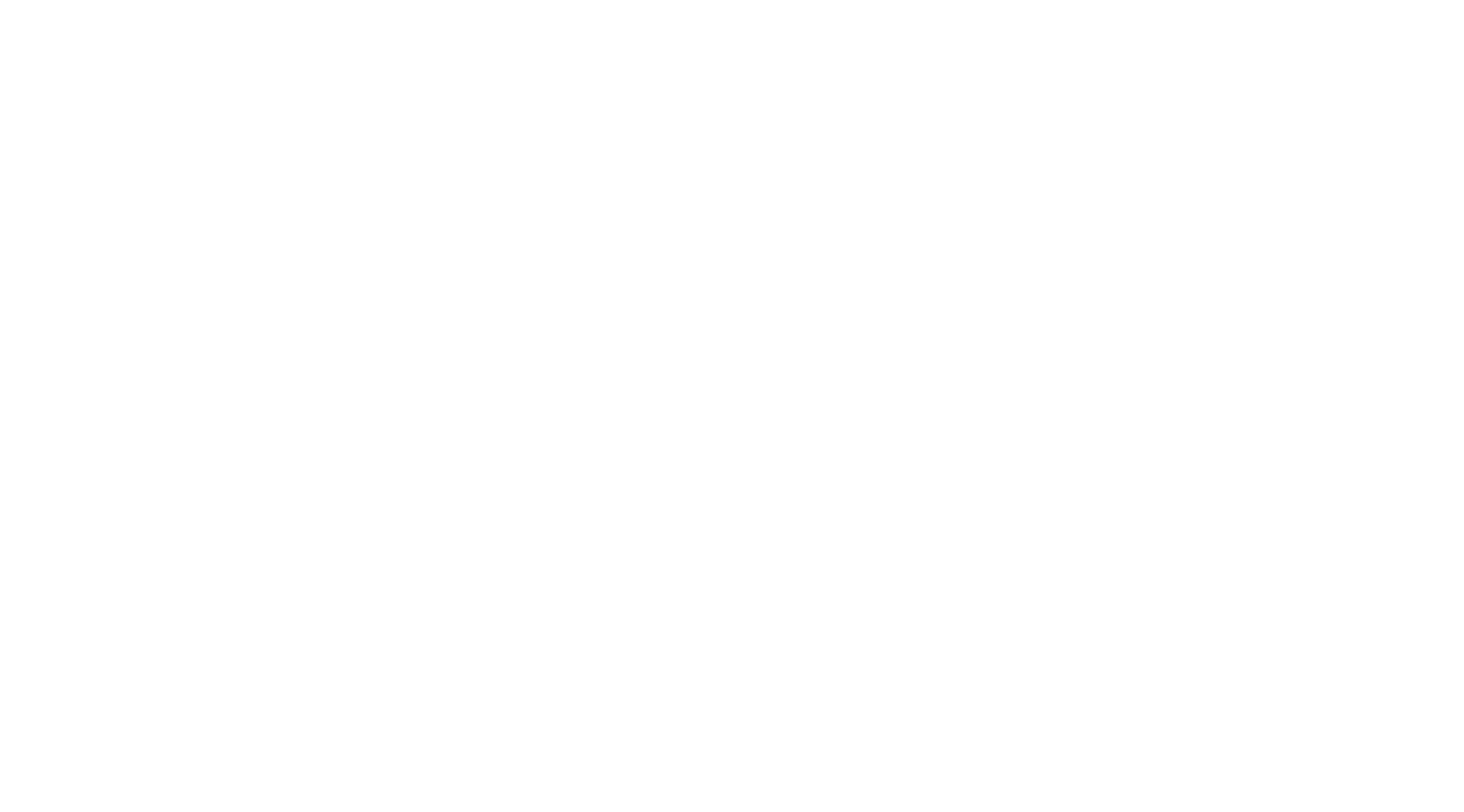 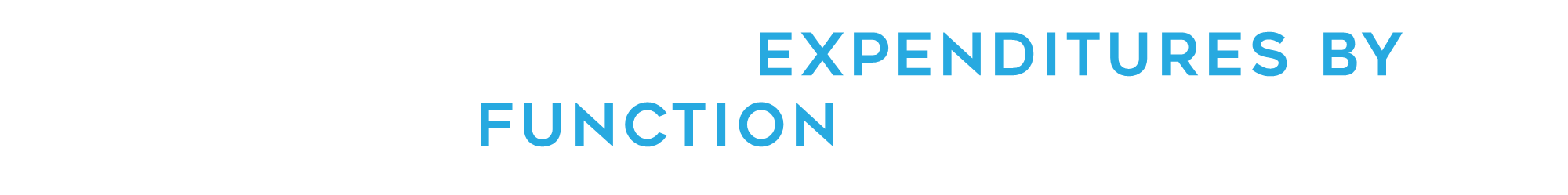 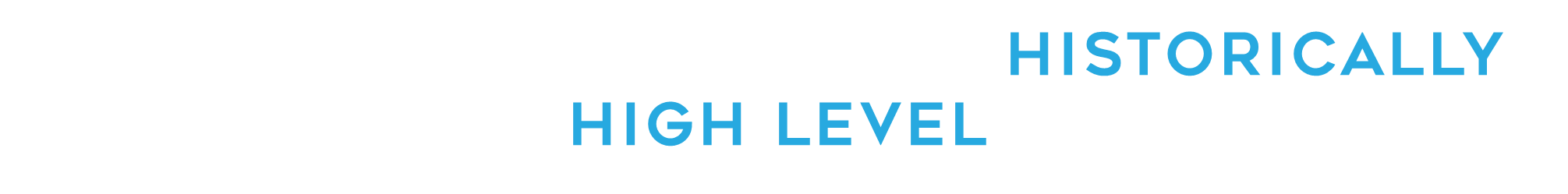 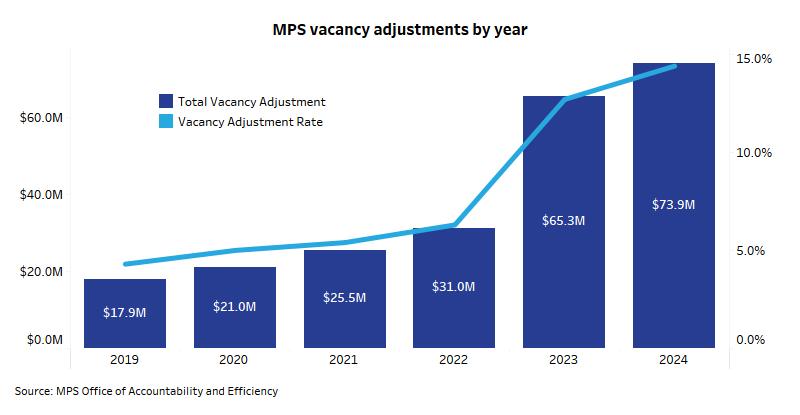 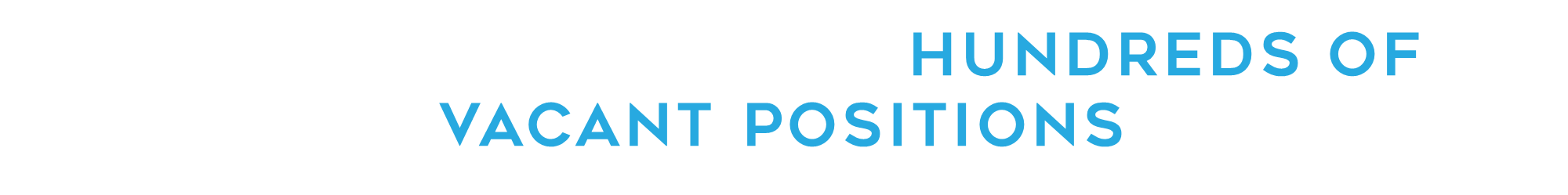 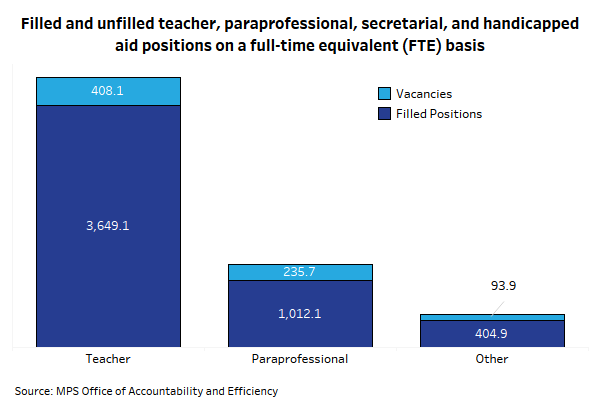 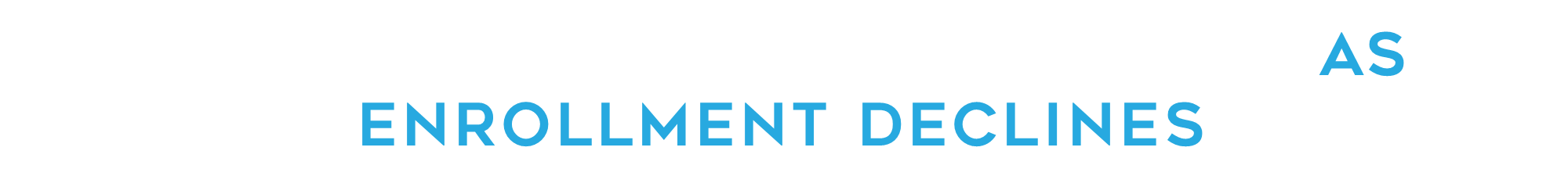 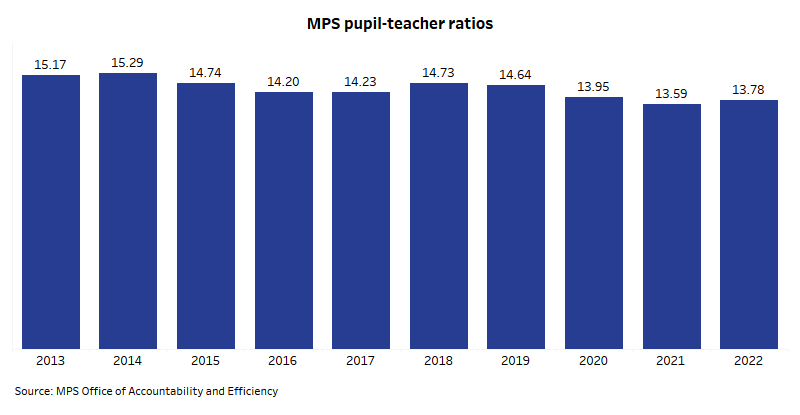 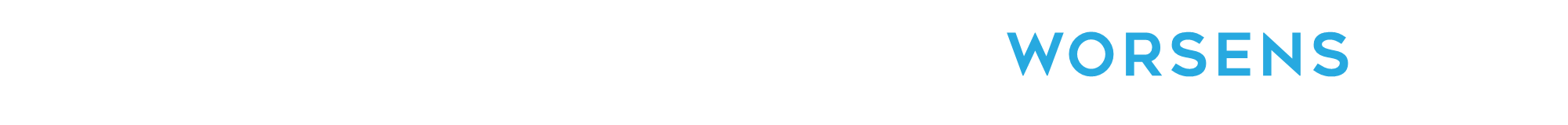 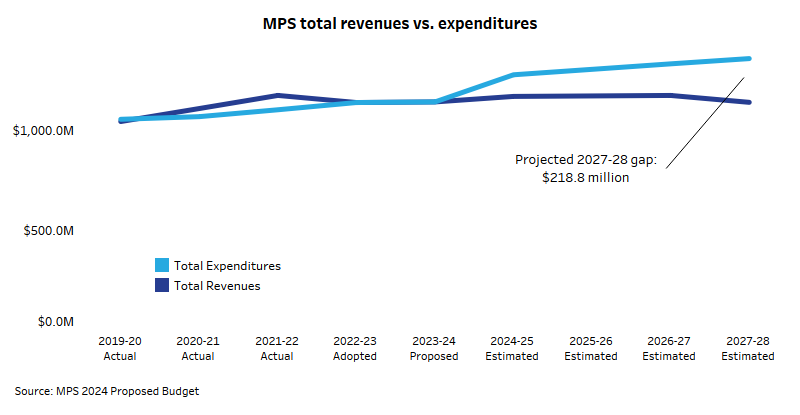 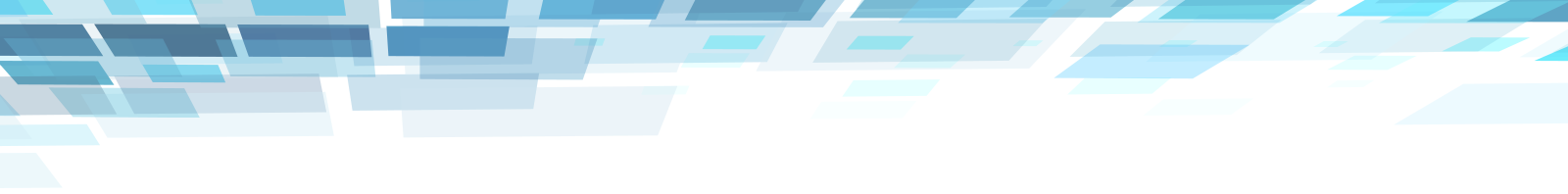 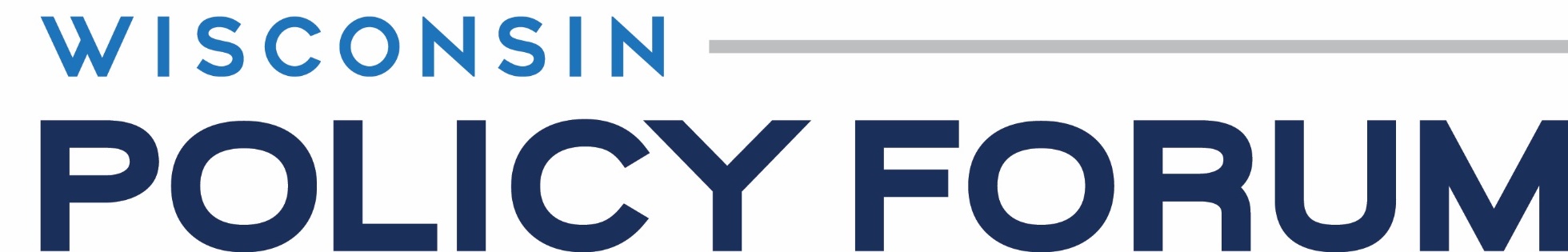 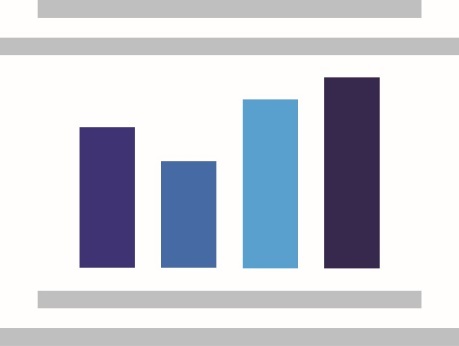 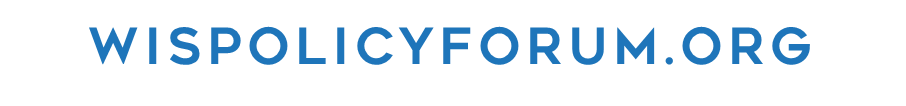 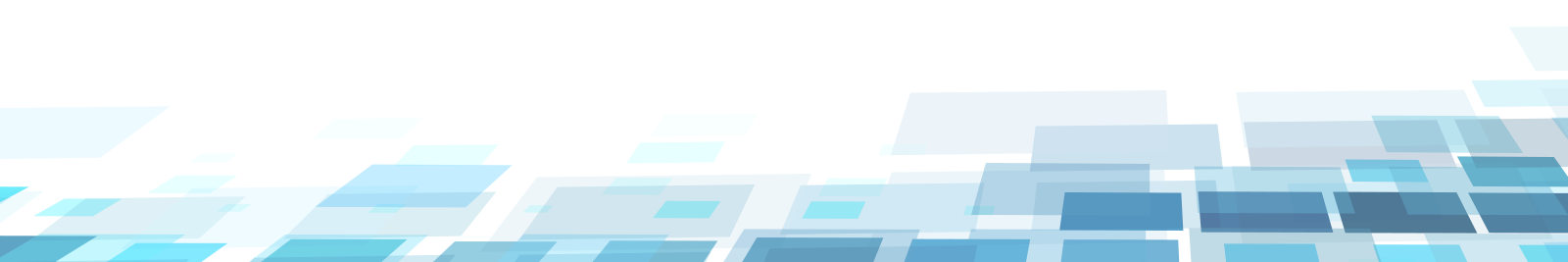